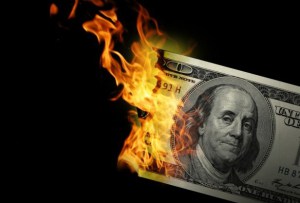 CS1951 L
Blockchains & Cryptocurrencies
Spring 2024
Lecture 18
Cross-chain Swaps
Maurice Herlihy
Brown University
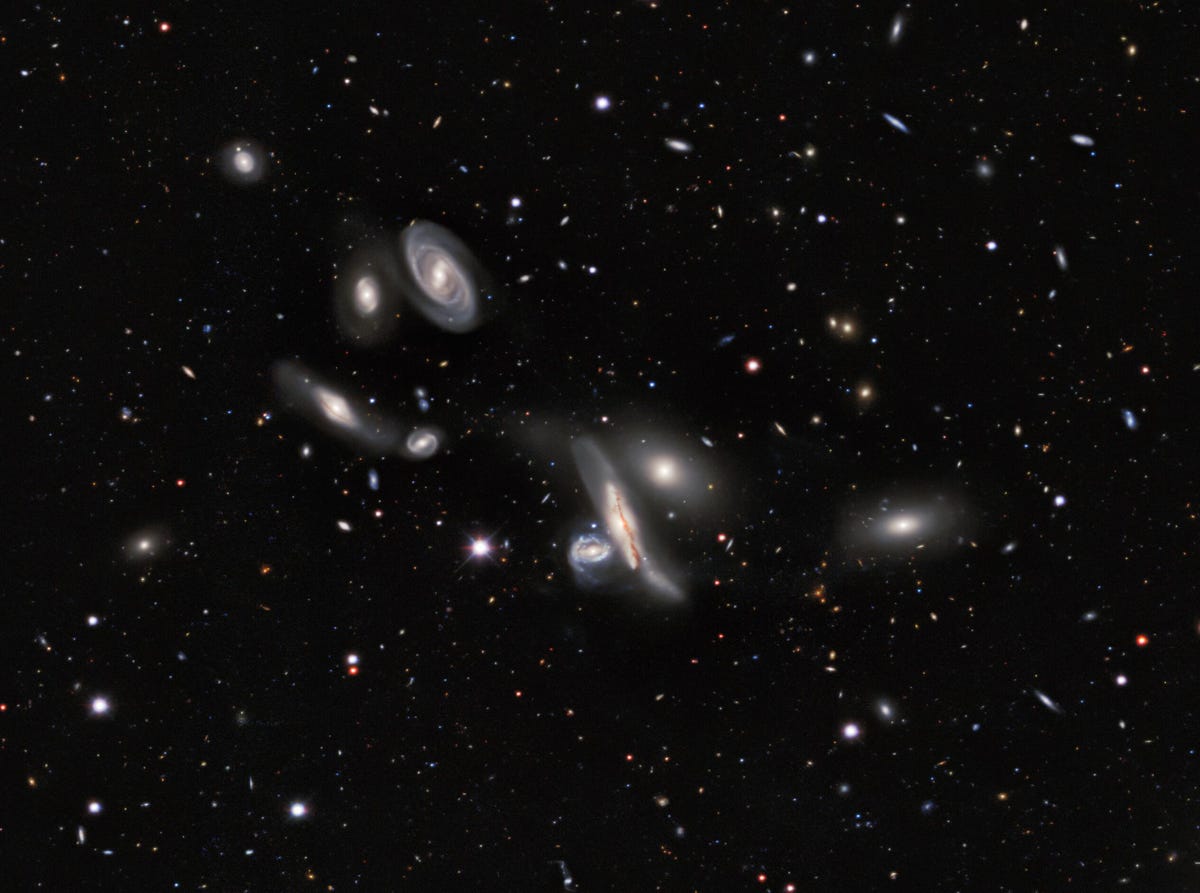 In the Future …
bitcoin
cardano
algorand
celo
ethereum
There will be many chains
2
[Speaker Notes: I the future, the world’s assets will be managed by multiple tamper-proof distributed ledgers, often called blockchains.  There will never be one ledger to rule them all because different organizations will want to control their own blockchains.]
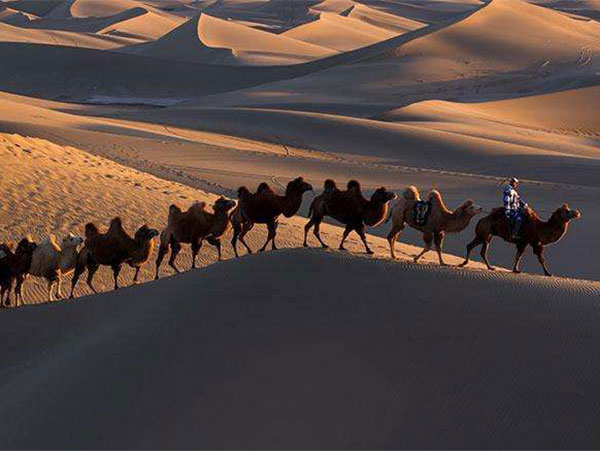 Cross-chain commerce
“Decentralized Finance”
This is a distributed computing problem
3
[Speaker Notes: That said, the ability for blockchains to interoperate will become crucial. The art of conducting commerce and transferring value across multiple blockchains has come to be known as decentralized finance, or DeFi for short.]
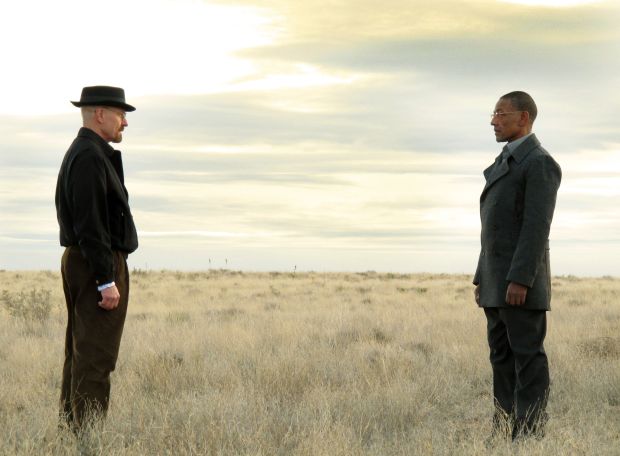 Mutual benefit if we co-operate
But we don’t trust each other
No recourse to civil institutions
The oldest economic problem?
Distributed Computing’s most important problem?
4
Carol
has
wants
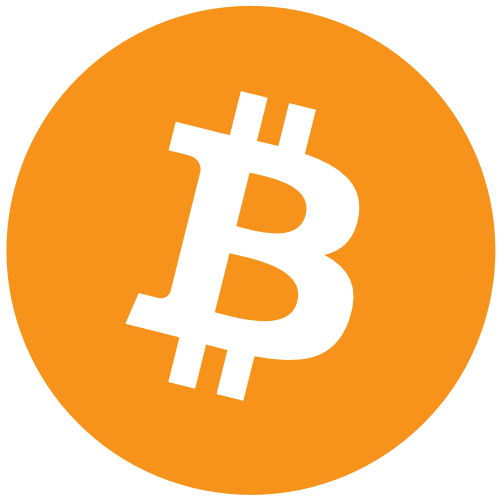 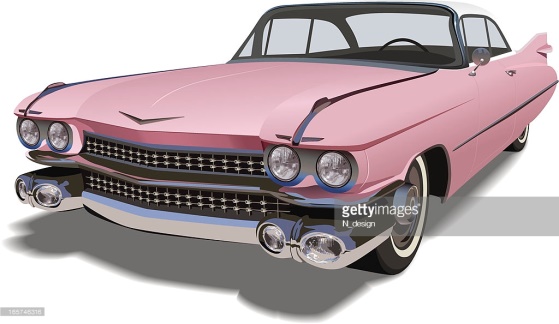 5
Alice
has
wants
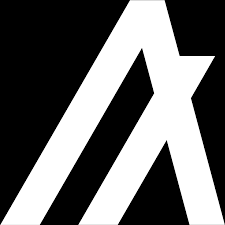 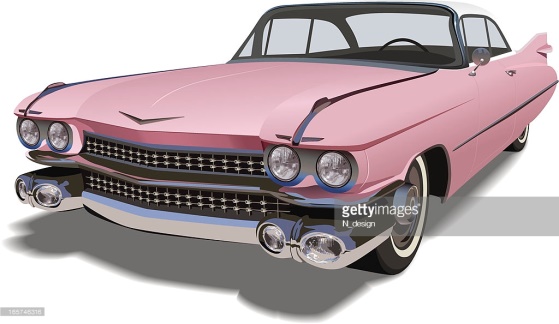 6
Bob
has
wants
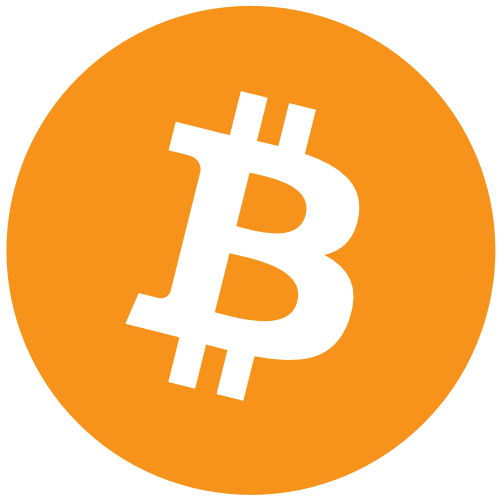 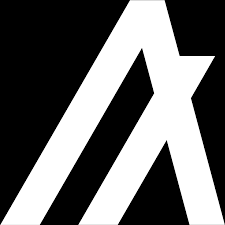 7
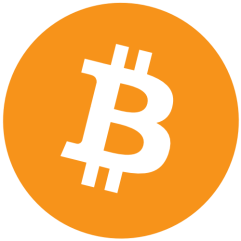 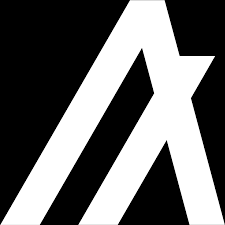 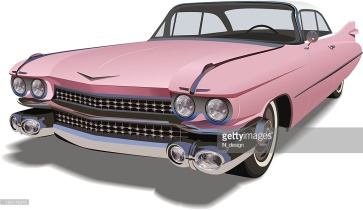 8
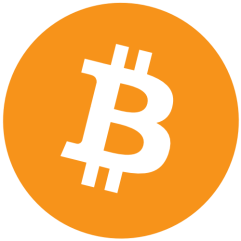 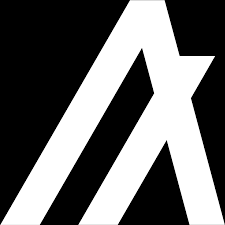 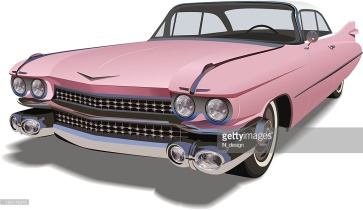 9
Three-Way Swap?
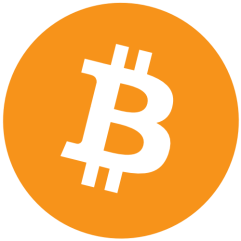 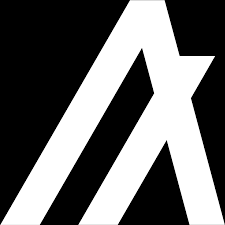 If all parties conform to protocol…
All swaps happen
If some parties deviate…
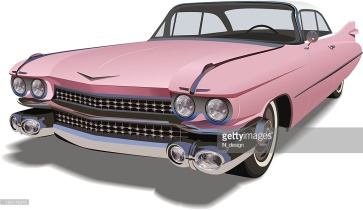 No conforming party ends up worse off.
10
Smart Contracts
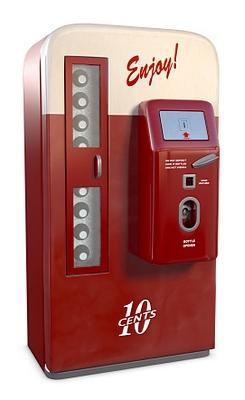 Not smart
Not contracts
Scripts on chain
11
Cryptographic Hash Functions
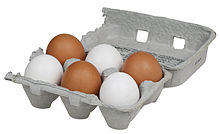 Easy
x
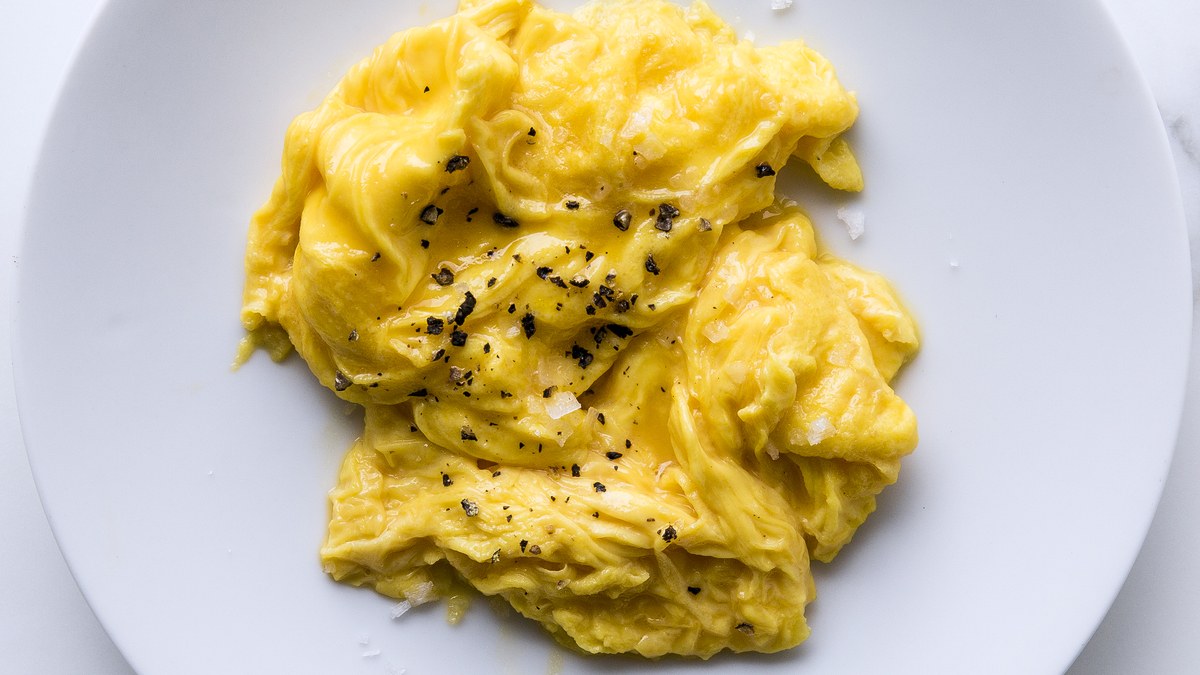 Hard
H(x)
12
Two Approaches
Hashed Timelock Contracts
Token Bridges
13
Hash Locks and Time Locks
14
Hashlock
Secret s
Hashlock H(s)
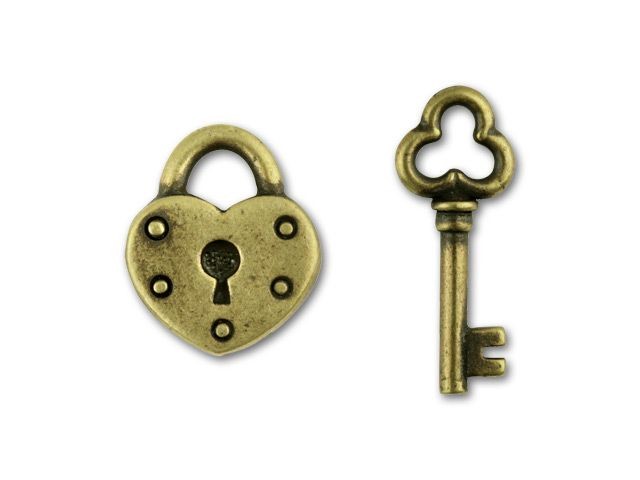 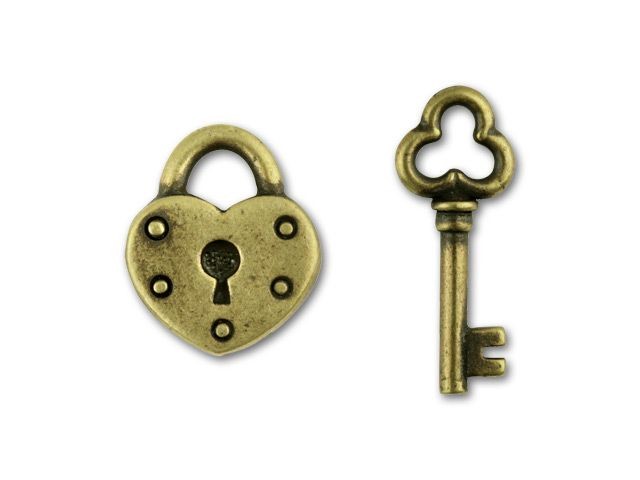 Contract
I know H(s), will pay $$$ if you provide s
15
Time lock
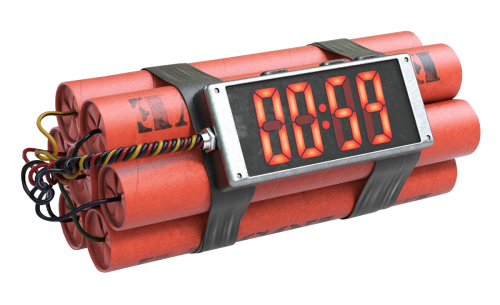 Contract
But if secret not provided before t, refunds for everyone!
16
Alice Has a Secret
s
H(s)
Time: t
17
Alice Publishes Contract with Bob
18
Bob Publishes Contract with Carol
19
Carol Publishes Contract with Alice
20
Alice Triggers Contract with Carol
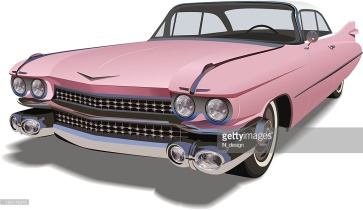 21
Carol Triggers Contract with Bob
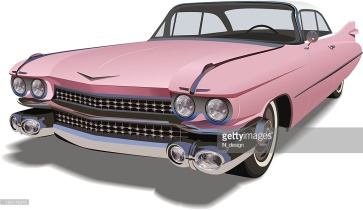 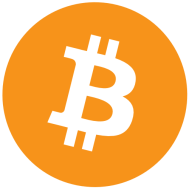 22
Bob Triggers Contract with Alice
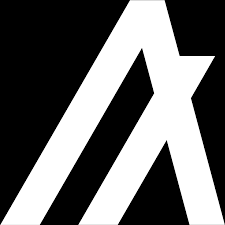 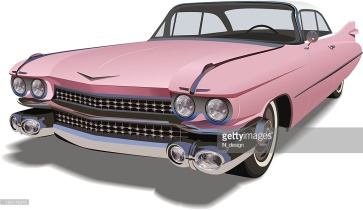 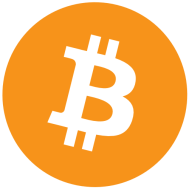 23
Timeouts?
24
C
Timeouts?
Refund!
Refund!
Refunds for all
25
B
Crashes?
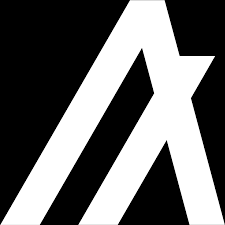 Timeout, refund!!
Only faulty party loses
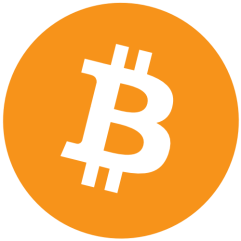 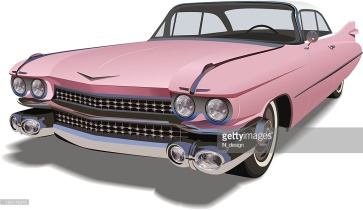 26
Contract Deployment Order?
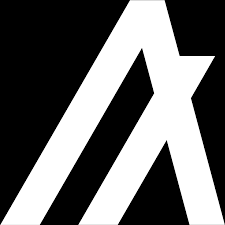 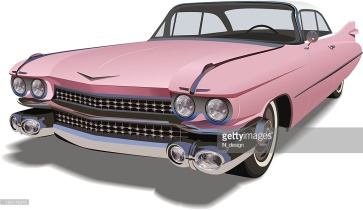 27
Contract Deployment Order?
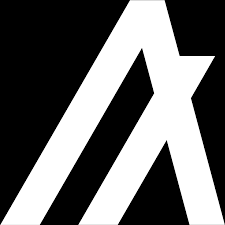 ???!!!!
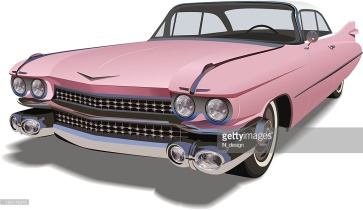 28
Timelock Miscalculation
???!!!!
Timeout!
5
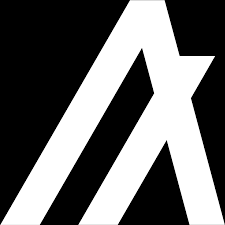 Reveal s
5
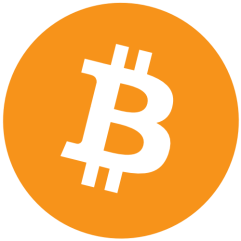 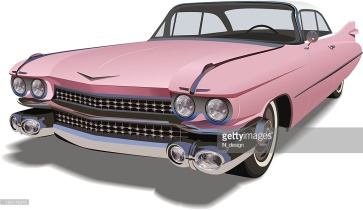 29
Irrational Behavior
Reveal s
prematurely
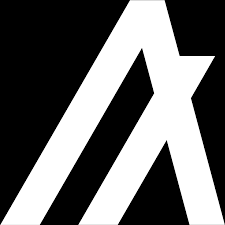 No Cadillac for you!
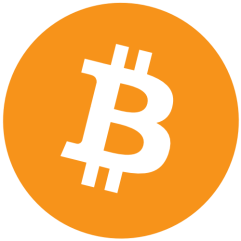 30
Atomic Swap Protocol
If all parties conform, all swaps take place
If some parties deviate, no conforming party “worse off”
No coalition has an incentive to deviate
31
Questions
When is this even possible?
How can we do this?
How much does it cost?
32
Digraphs
33
Vertex
34
Arc
35
Path
36
Cycle
37
Reachable
38
Strongly Connected
Every vertex reachable from every other
39
Feedback Vertex Set
Removal breaks all cycles
40
Blockchain
Distributed Ledger
Clients publish transactions
Smart Contracts
Which chain unimportant
41
Swap Digraph
Alice
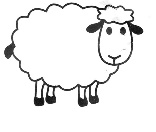 Bob
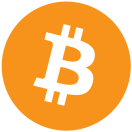 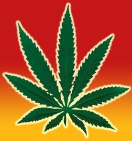 Felix
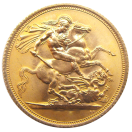 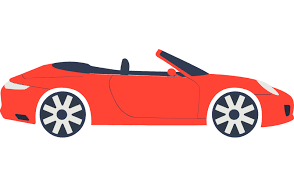 David
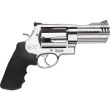 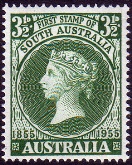 Carol
Ellen
42
Swap
party
Proposed asset transfer
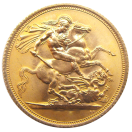 party
43
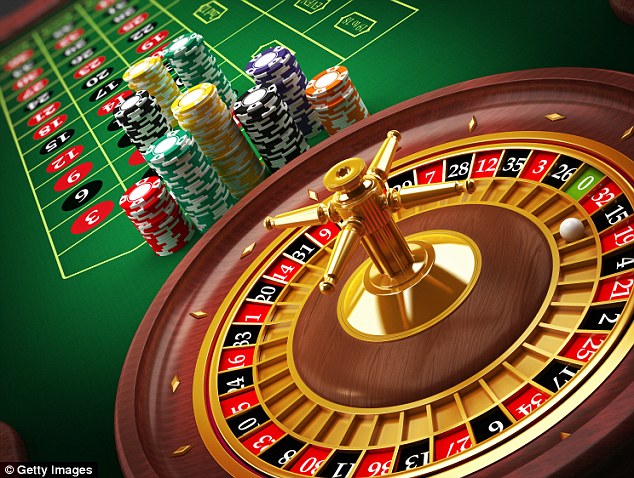 A swap is a cooperative game
A protocol is a strategy for that game
Parties can form coalitions, committing to common strategy
Result is payoff
44
What does “worse off” mean?
45
Payoffs
FreeRide
At least one entering arc triggered
No leaving arc triggered
Something for nothing
46
Payoffs
Discount
All entering arcs triggered
Some leaving arc not triggered
Cheaper than expected
47
Payoffs
Deal
All entering arcs triggered
All leaving arcs triggered
Successful Deal
48
Payoffs
NoDeal
No entering arcs triggered
No leaving arcs triggered
Unsuccessful Deal
49
Payoffs
Underwater
Some entering arc not triggered
Some leaving arc triggered
Chaos
50
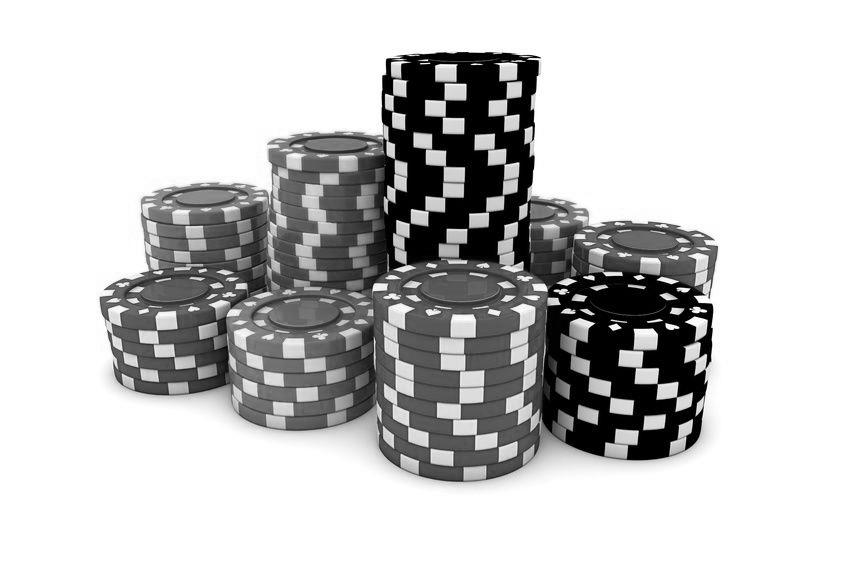 Payoffs
Payoffs
better
worse
51
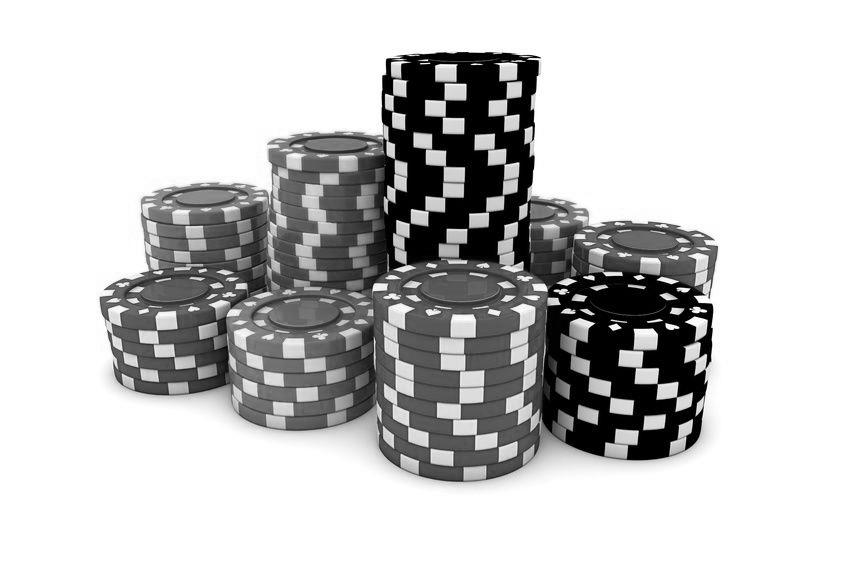 Payoffs
Payoffs
better
Deal
NoDeal
worse
Otherwise, why join?
52
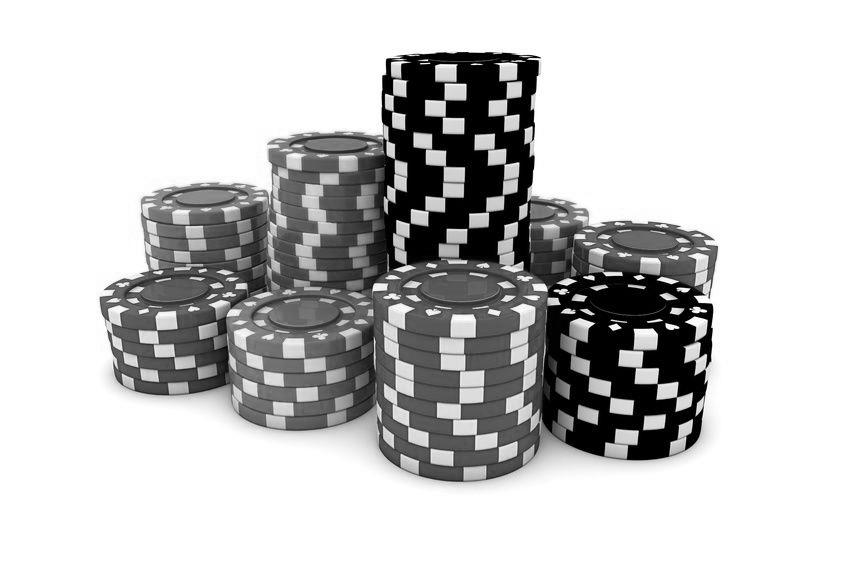 Payoffs
Payoffs
better
Discount
Deal
NoDeal
worse
Cheaper than expected!
53
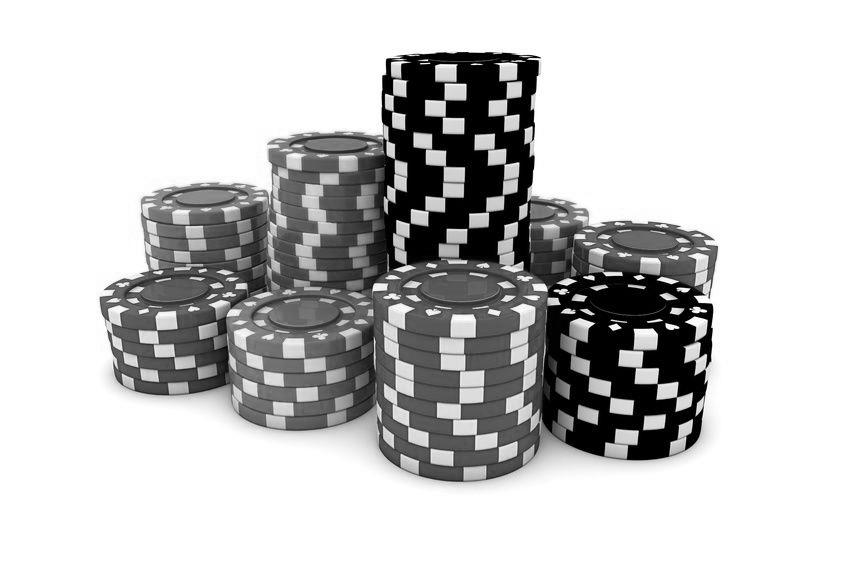 Payoffs
Payoffs
better
Discount
FreeRide
Deal
NoDeal
worse
Something for nothing!
54
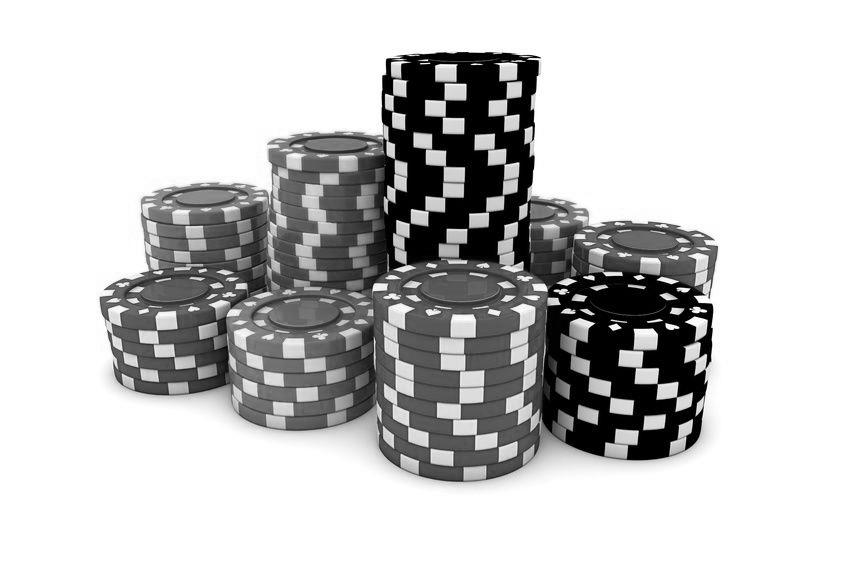 Payoffs
Payoffs
better
Discount
FreeRide
Deal
NoDeal
worse
Underwater
55
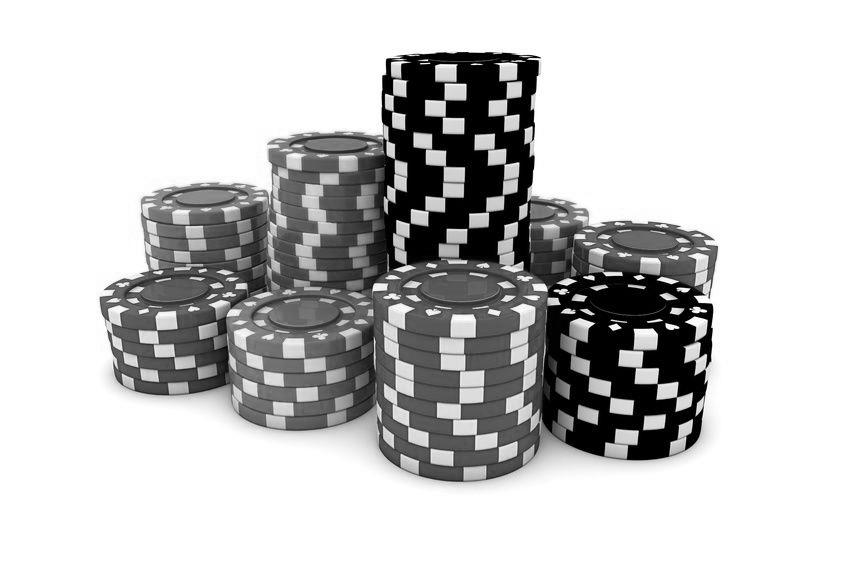 Payoffs
Payoffs
better
Discount
FreeRide
Deal
NoDeal
Acceptable
Unacceptable
worse
Underwater
56
Uniform Swap Protocol
If all parties conform, they finish with payoff Deal
If any coalition deviates, no conforming party finishes with payoff Underwater
57
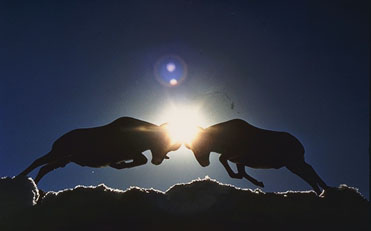 Strong Nash Equilibrium
Everyone follows one strategy …
But if a coalition deviates…
It won’t improve its payoff
58
Theorem
If swap digraph is strongly connected, then parties have incentive to conform.
More precisely: conforming to any uniform swap protocol is a strong Nash Equilibrium
59
Theorem
If swap digraph is not strongly connected, then parties have no incentive to conform.
More precisely: conforming to any uniform swap protocol is never a strong Nash Equilbrium
60
Weakly Connected Swap Graph
61
Weakly Connected Swap Graph
Subgraph U
62
Weakly Connected Swap Graph
Subgraph V
Subgraph U
63
Weakly Connected Swap Graph
Arcs go from U to V, but not vice-versa
Subgraph V
Subgraph U
64
Weakly Connected Swap Graph
Arcs go from U to V, but not vice-versa
Subgraph V
Free Riders!
Subgraph U
65
Weakly Connected Swap Graph
Arcs go from U to V, but not vice-versa
Better payoff to pretend to pay parties in V
Subgraph V
Free Riders!
Subgraph U
66
Next
Let’s construct a protocol.
67
Hashlock vectors
68
Swap Graph
69
Swap Graph
Leaders know secrets
70
Swap Graph
Leaders  form feedback vertex set
71
Theorem
Leaders must form a feedback vertex set
72
Leader: publish contract on each outgoing arc
Swap Graph
73
Leader: publish contract on each outgoing arc
Swap Graph
Wait for contracts on incoming arcs …
74
Non-Leaders
Wait for Contracts on all incoming arcs
Before publishing on outgoing arcs
75
Theorem
No other order works
76
Theorem
Every arc receives a contract in time O(diam(D))
77
We need to talk about Timeouts
78
reveal si
timeouts
A
C
B
reveal si
A
unlock hi within Δ
C
B
A
C
B
reveal sig(si ,C)
A
unlock hi within 2Δ
C
B
reveal sig(si ,C)
A
unlock hi within 3Δ
C
B
reveal sig(si ,C,B)
How Timeouts Work
Secret si arrives along a path p from source
Each link is signed
Unlocks hi if p is path from source, and received within time |p|
84
Theorem
No compliant party ends up Underwater
85
Theorem
If all comply, swap finishes in time < O(diam D)
86
Theorem
Bits on blockchain: O(|L| × |A|), where L = set of leaders,
 and A = set of arcs
87
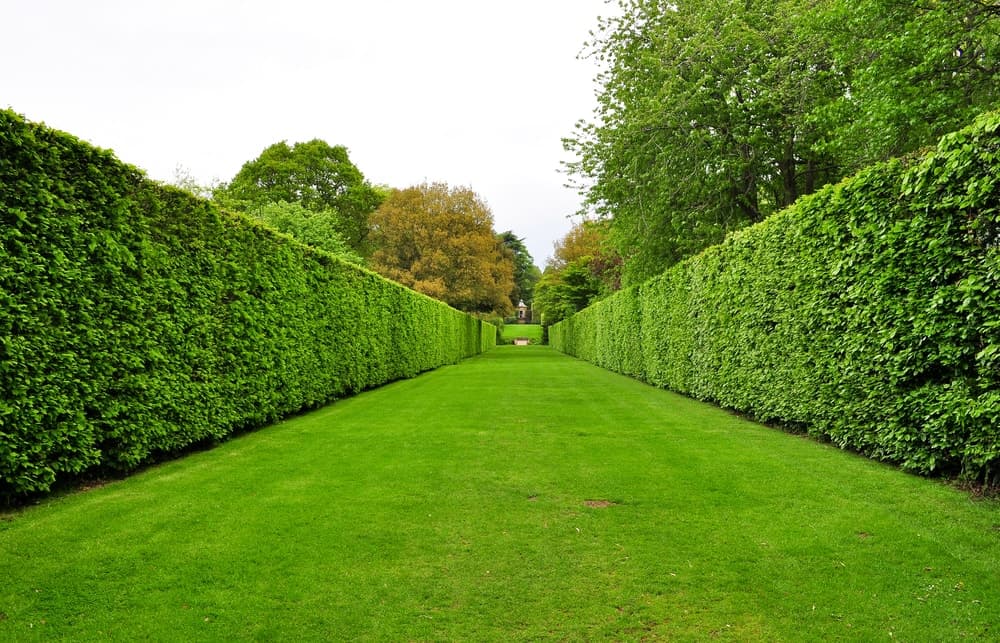 Hedged Deals
Party who walks away pays a premium to others
How to identify who is guilty?
How to bootstrap escrow premiums?
Can hedging be automated?
88
Other Applications?
Cross-chain atomic transactions?
Off-chain transactions?
Off-chain atomic transactions?
89
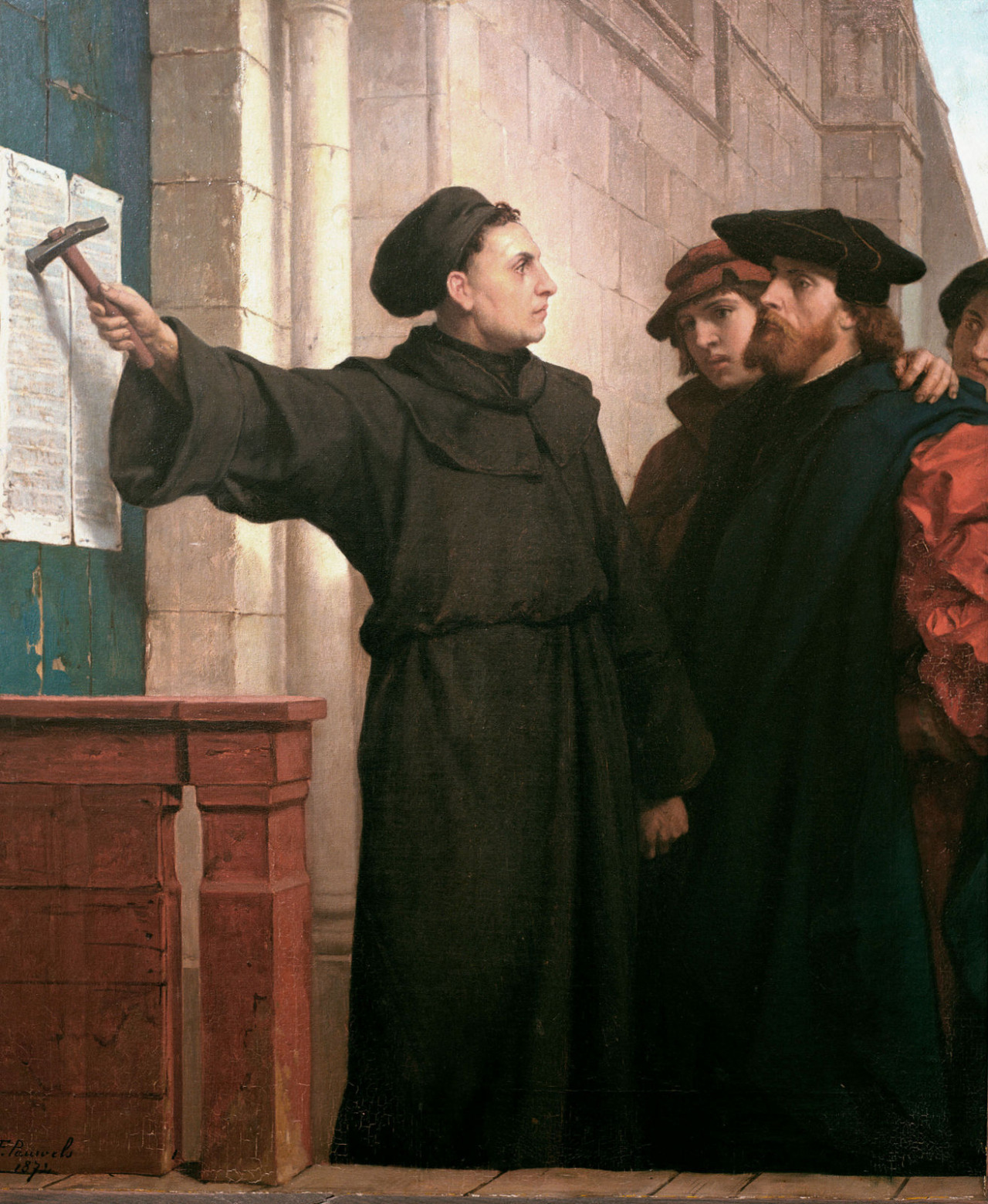 Ideas we covered in this lecture
Swaps
Hashed timelock contracts
Digraphs
Cross-chain swap protocol
90